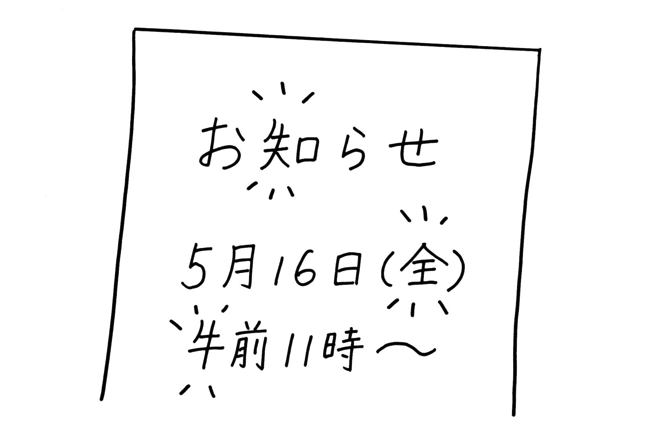 [Speaker Notes: まちがう・まちがっている]
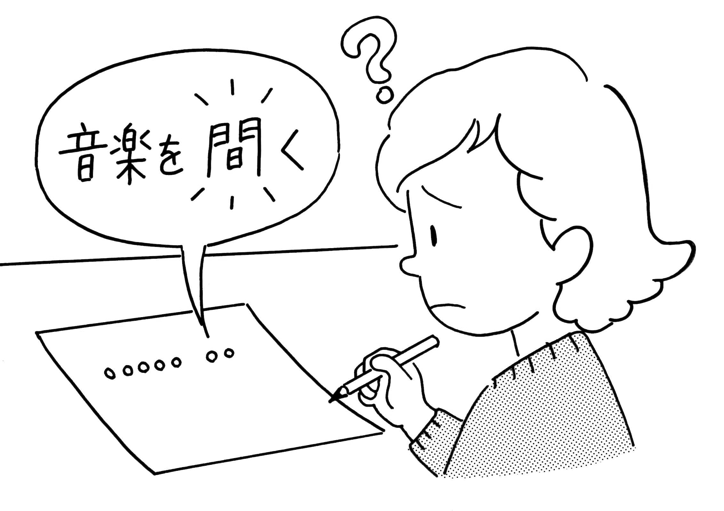 [Speaker Notes: まちがえる]
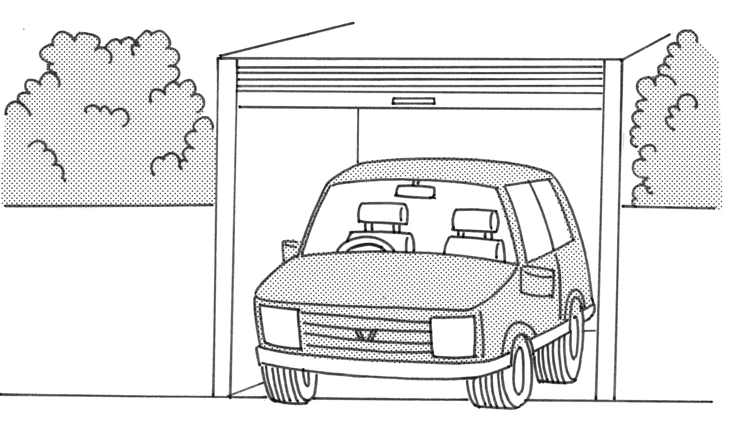 [Speaker Notes: もどる]
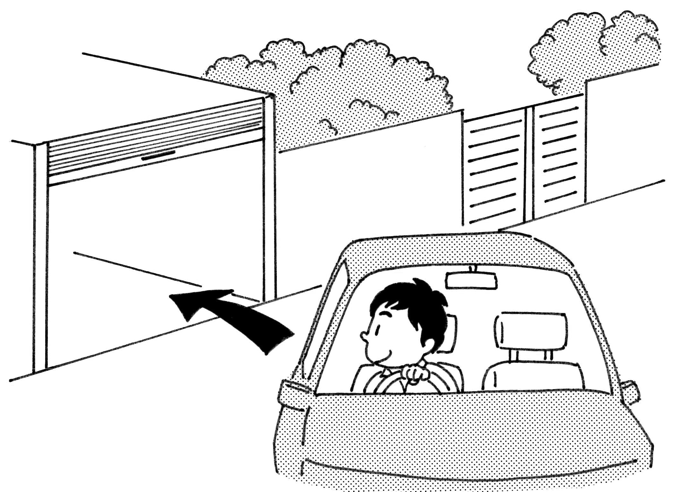 [Speaker Notes: もどす]
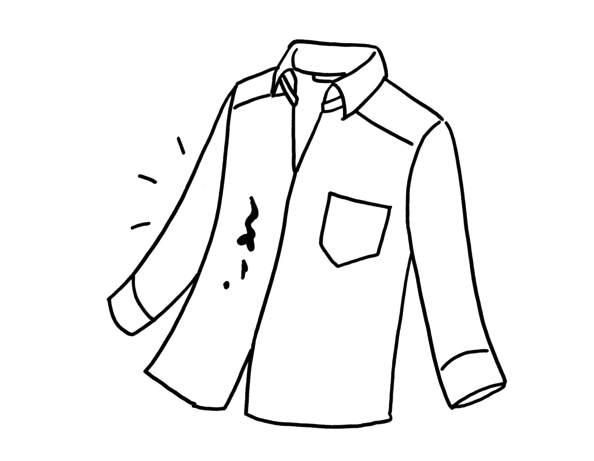 [Speaker Notes: よごれる]
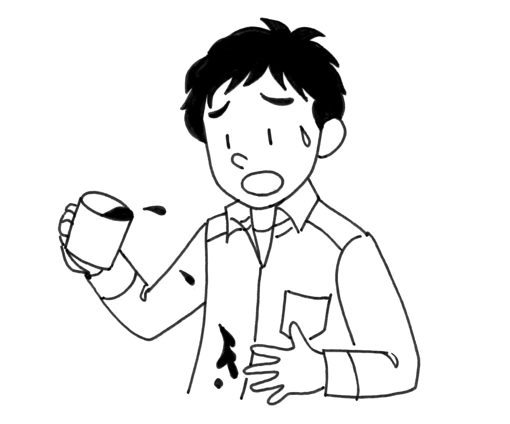 [Speaker Notes: よごす]
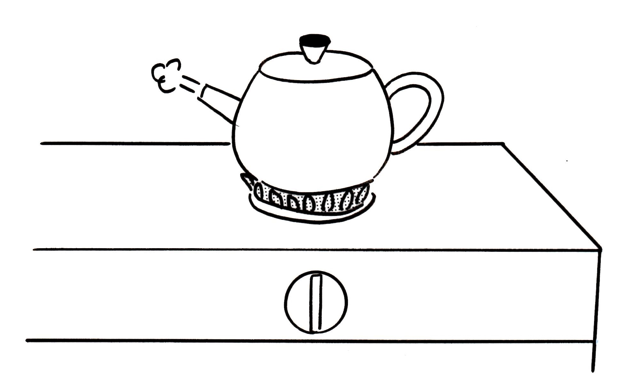 [Speaker Notes: わく]
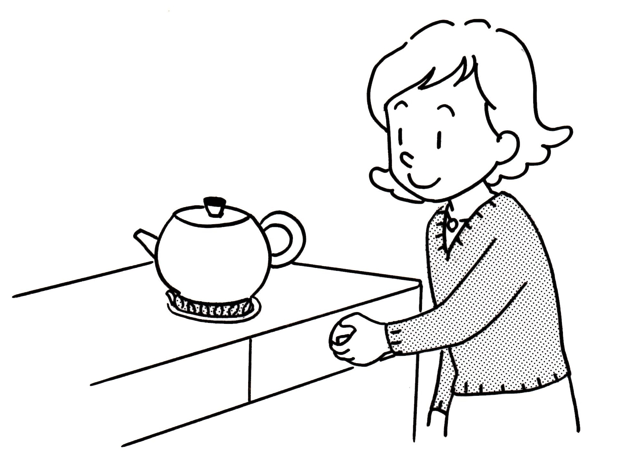 [Speaker Notes: わかす]